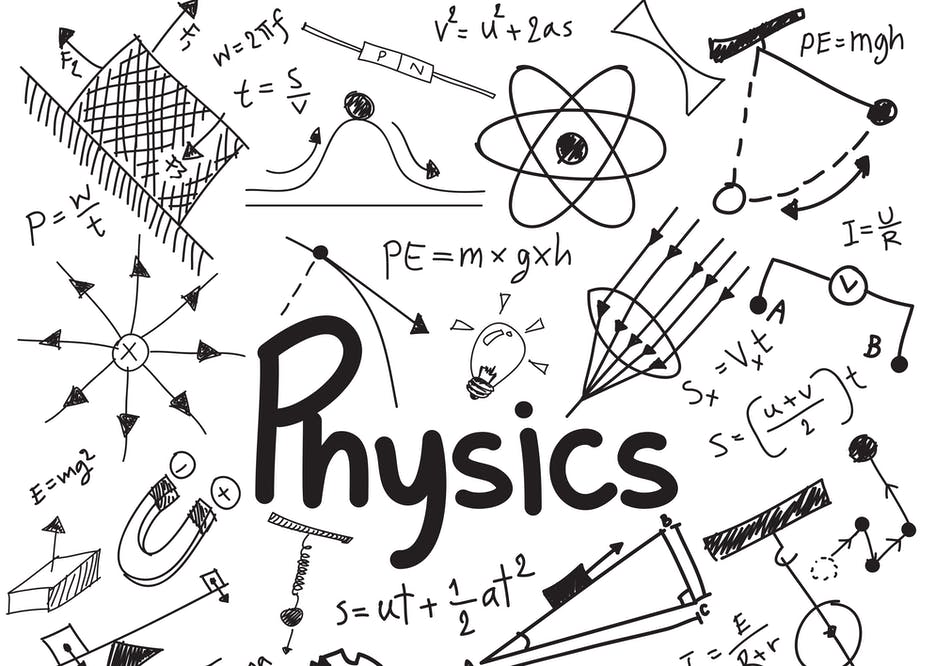 Reminder…
Διαλέξεις
Προαιρετική παρουσία!

Είστε εδώ γιατί θέλετε να ακούσετε/συμμετέχετε
Δεν υπάρχουν απουσίες
Υπάρχει σεβασμός στους συναδέλφους σας και στην εκπαιδευτική διαδικασία

COVID attention: προσέρχεστε με τα απαραίτητα δικαιολογητικά

Προστατέψτε εσάς και τους συναδέλφους σας: απέχετε από το μάθημα αν δεν είστε/αισθάνεστε καλά
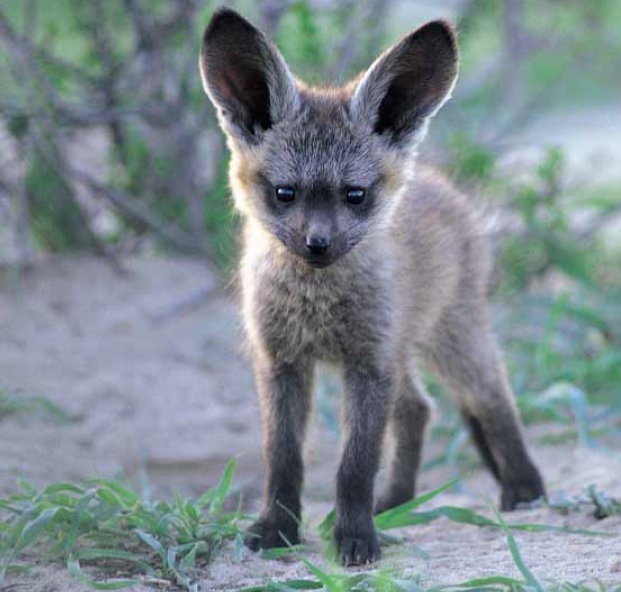 Φυσική για Μηχανικούς
Ηχητικά Κύματα
Εικόνα: Τα αυτιά του ανθρώπου έχουν εξελιχθεί να ακούν και να ερμηνεύουν ηχητικά κύματα ως φωνή ή ως ήχους. Κάποια ζώα, όπως το είδος αλεπούς με τα αυτιά νυχτερίδας, έχουν αυτιά που είναι προσαρμοσμένα να ακούν πολύ αδύναμους ήχους.
Ηχητικά Κύματα
Τρεις κατηγορίες ηχητικών κυμάτων

Ακουστικά κύματα
Μουσική, φωνή

Κύματα υποήχων (υπόηχοι)
Ελέφαντες, φάλαινες, και άλλα ζώα επικοινωνούν με υπόηχους
Έντονα φυσικά φαινόμενα παράγουν υπόηχους
Καταιγίδες, κατολισθήσεις, σεισμοί, ηφαιστειακή δραστηριότητα κ.α.

Κύματα υπερήχων (υπέρηχοι)
Σφυρίχτρες σκύλων, επικοινωνία νυχτερίδων
Ιατρική απεικόνιση
Ηχητικά Κύματα
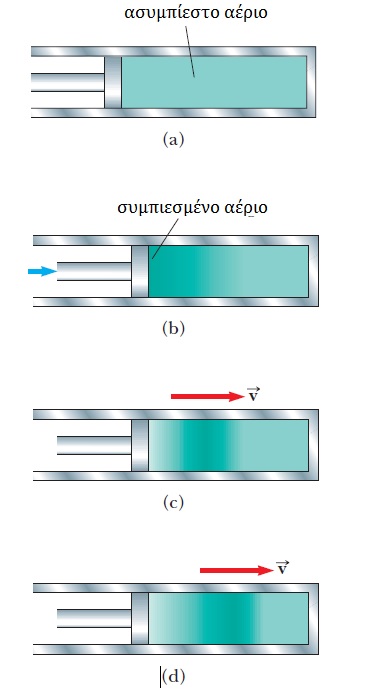 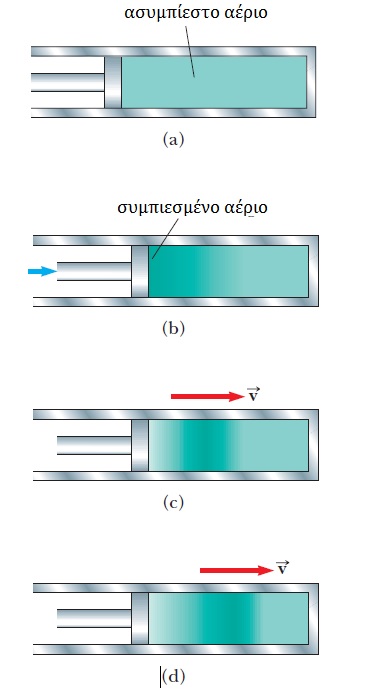 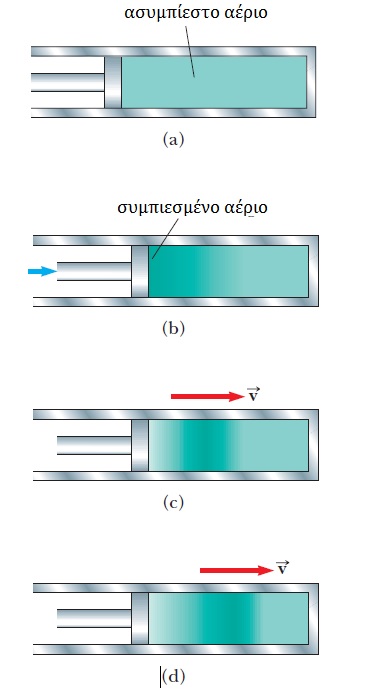 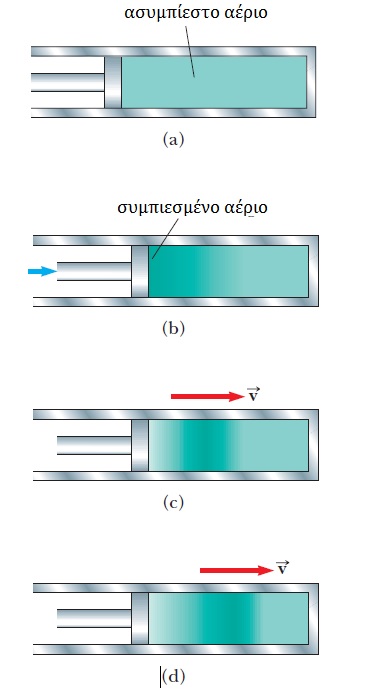 Ηχητικά Κύματα
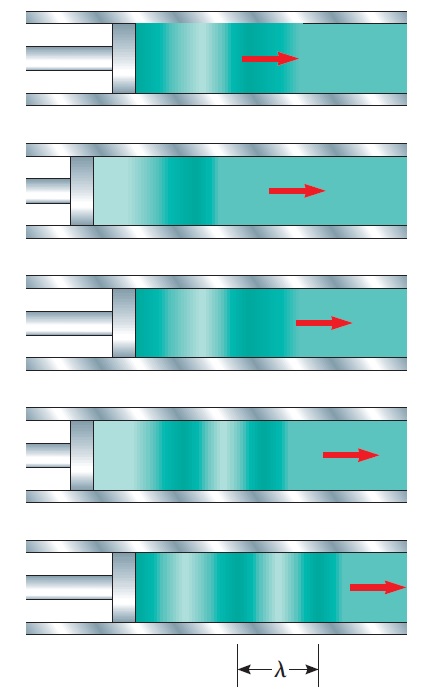 Έμβολο σε απλή αρμονική ταλάντωση

Πίεση προς τα εμπρός
Περιοχές συμπίεσης (σκούρο)
Πυκνώματα
Τράβηγμα προς τα πίσω
Περιοχές αραίωσης (ανοιχτό)
Αραιώματα

Διάδοση με ταχύτητα ήχου στο μέσο
Ηχητικά Κύματα
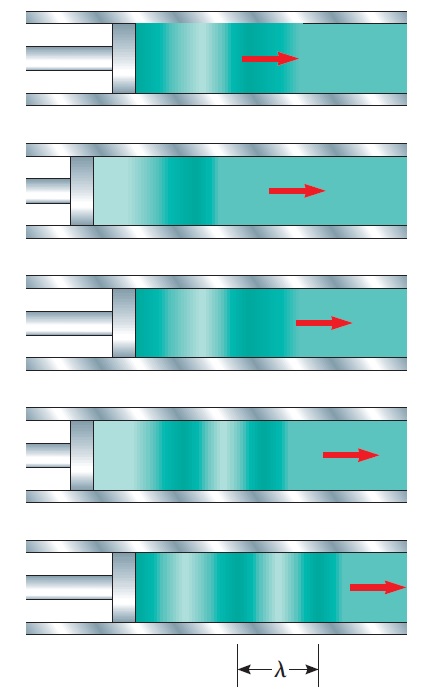 Ηχητικά Κύματα
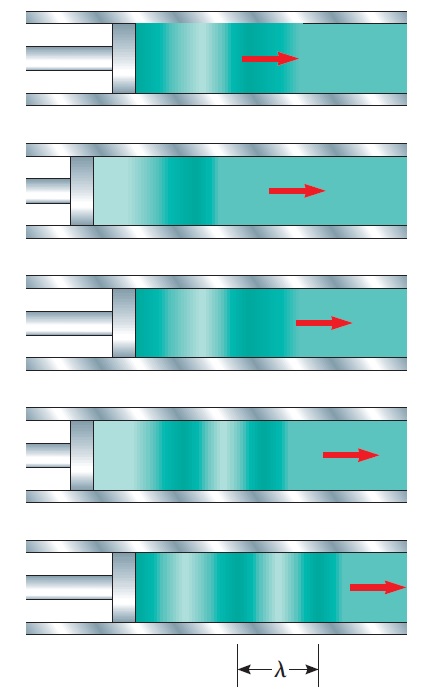 Ηχητικά Κύματα
Μεταβολή πίεσης αερίου ΔΡ
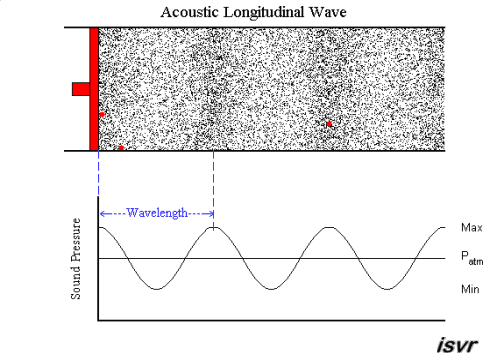 Ηχητικά Κύματα
Μεταβολή πίεσης αερίου ΔΡ
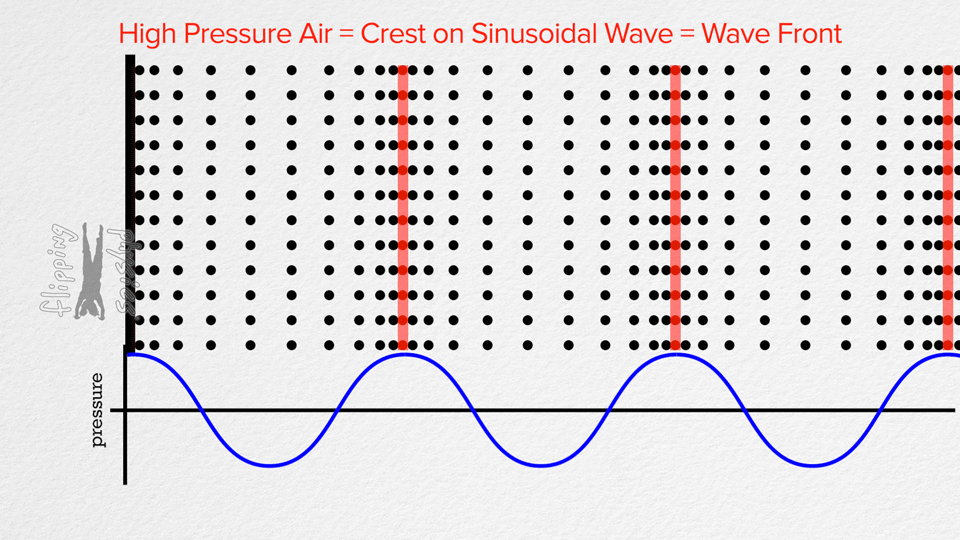 Ηχητικά Κύματα
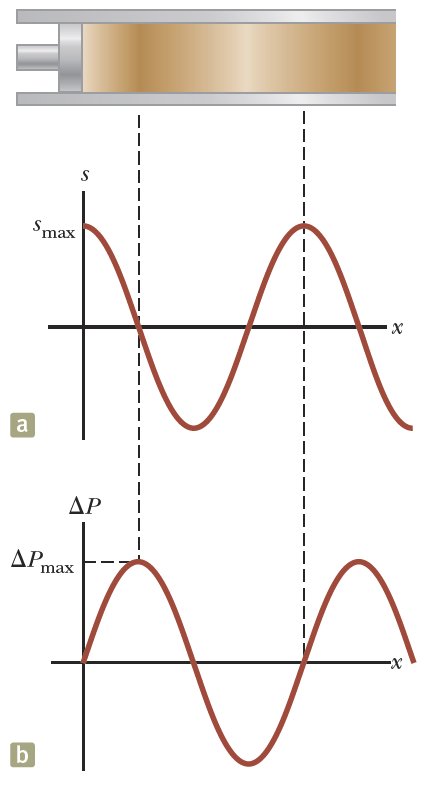 Ηχητικά Κύματα
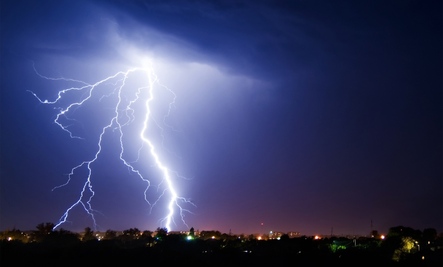 Αύξηση θερμοκρασίας ⟹ αύξηση κινητικής ενέργειας μορίων
Ηχητικά Κύματα
Ταχύτητα διάδοσης ήχου σε άλλα υλικά
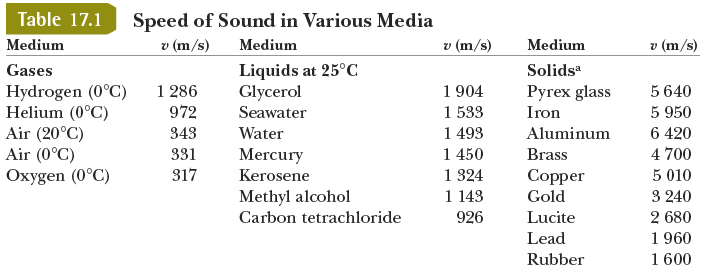 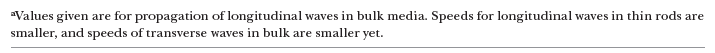 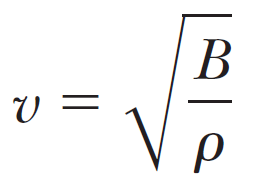 Ηχητικά Κύματα
Ηχητικά Κύματα
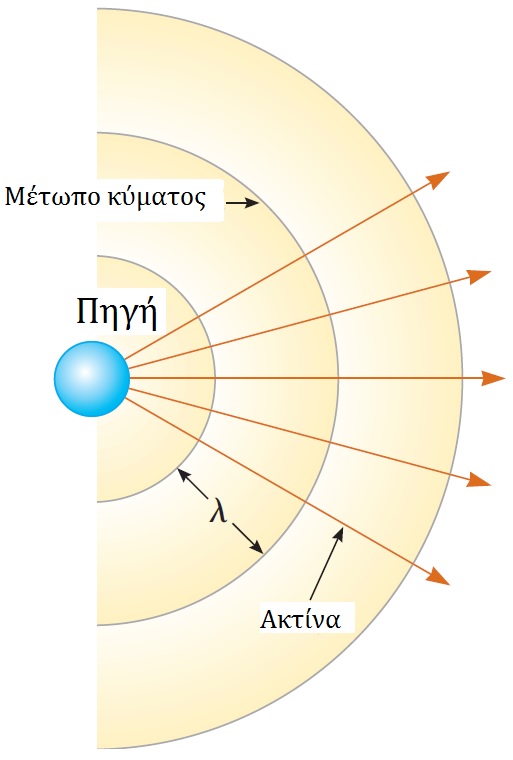 Εμβαδό μετώπου
Ηχητικά Κύματα
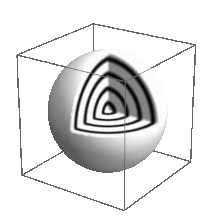 Ηχητικά Κύματα
Ηχητικά Κύματα
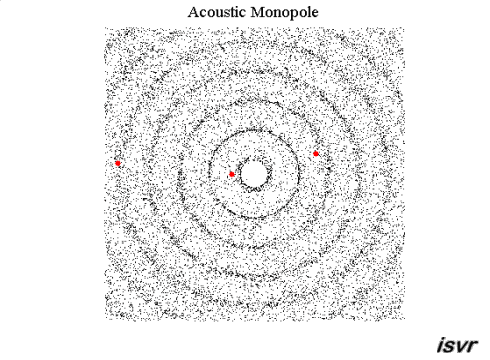 Ηχητικά Κύματα
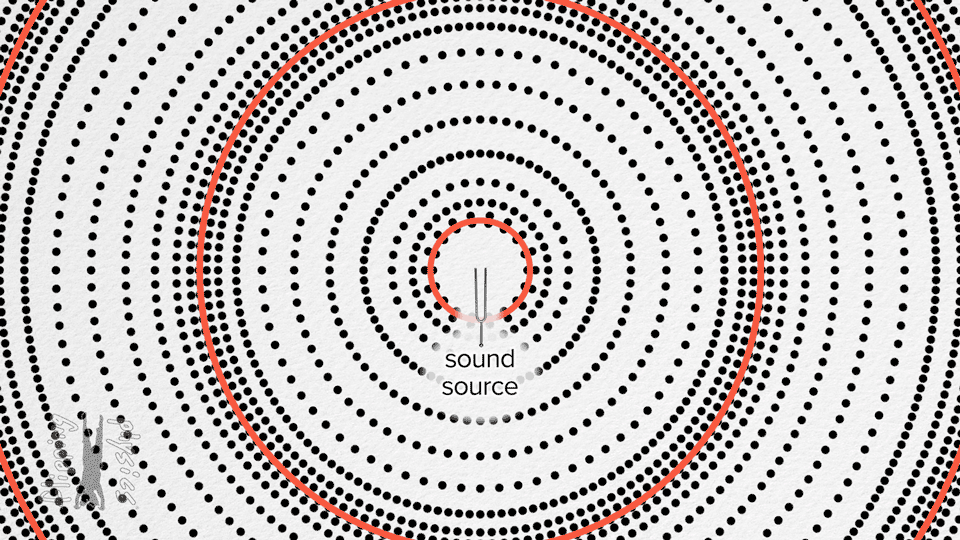 Ηχητικά Κύματα
More interesting dB range :)
Ηχητικά Κύματα
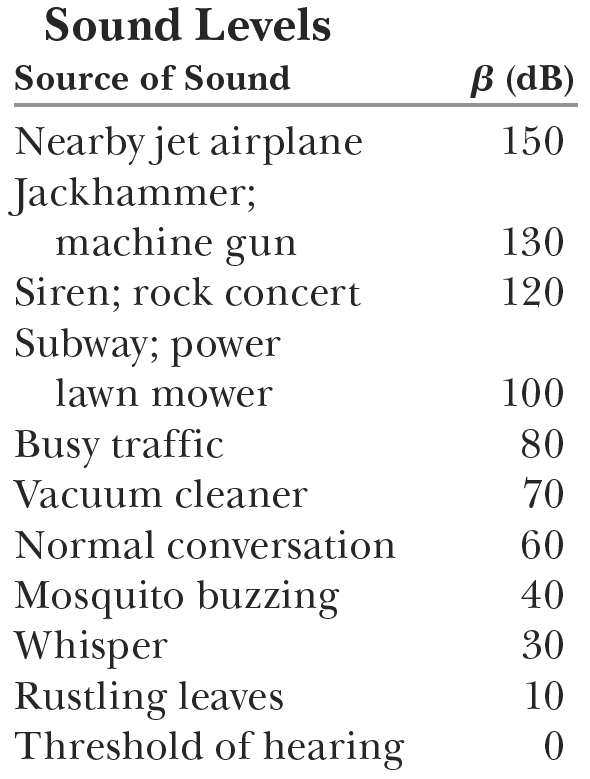 Ηχητικά Κύματα
Ηχητικά Κύματα
Ηχητικά Κύματα
Ηχητικά Κύματα
Ηχητικά Κύματα
Ακουστότητα και Συχνότητα – Ψυχοακουστική
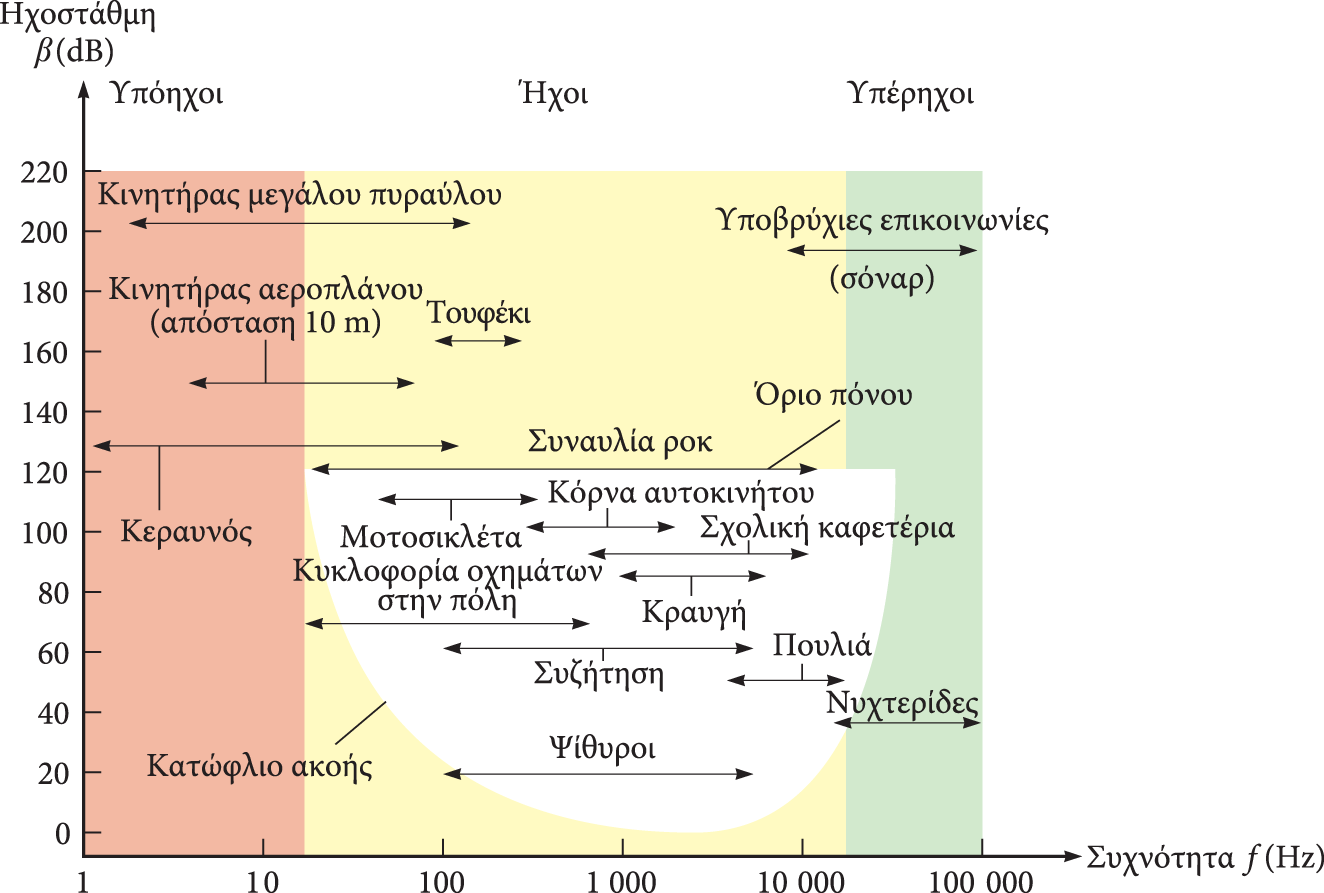 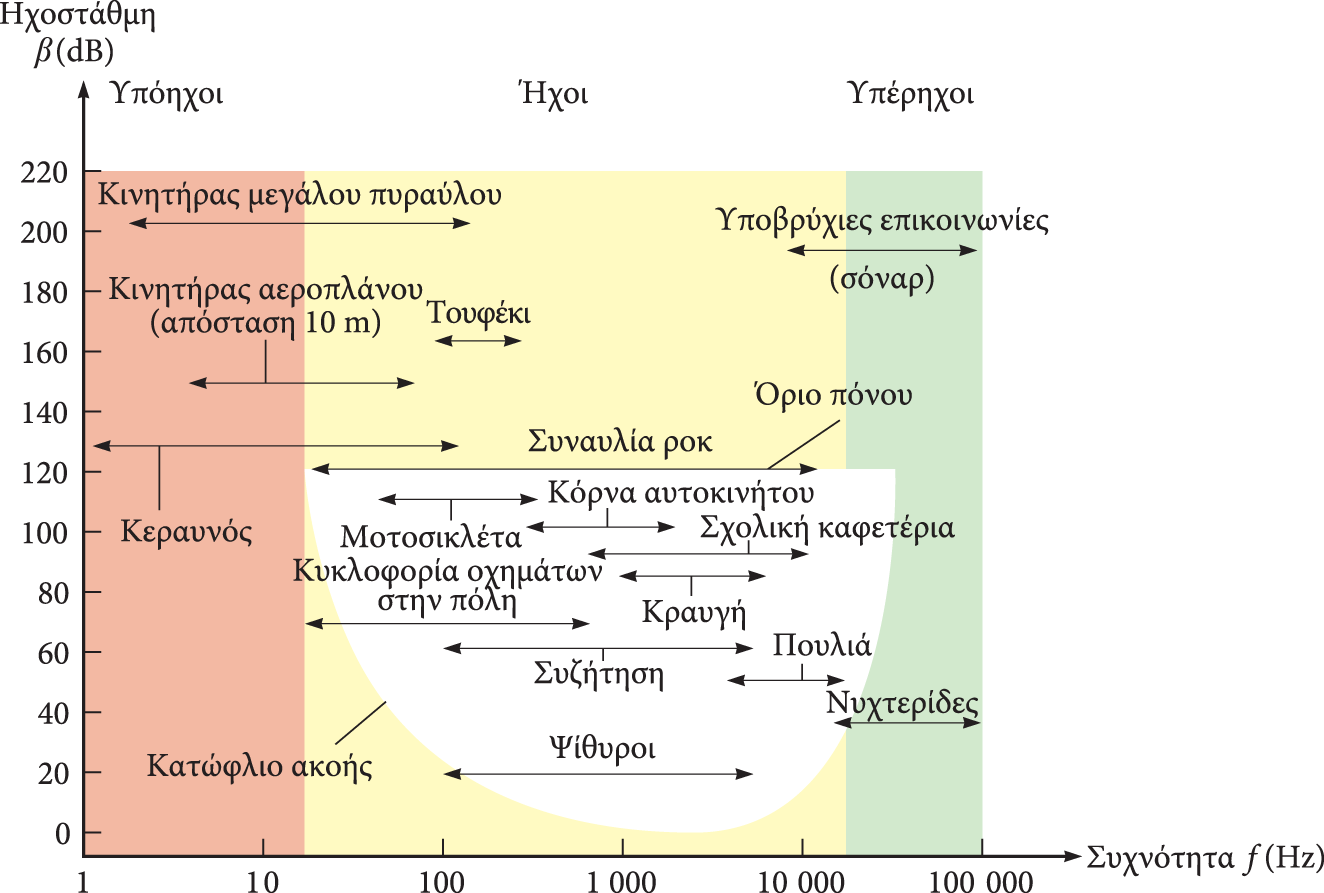 Ηχητικά Κύματα
Παράδειγμα εφαρμογής:

Συμπίεση ήχου (MPEG3 standard – MP3)

Τρεις σημαντικοί παράγοντες
Α. Εξάλειψη ήχων που δεν ακούγονται (< κατώφλι ακοής)
Μπορούμε να τους αφαιρέσουμε (μην αποθηκεύσουμε)
Β. Κάποιοι ήχοι είναι πιο «ευαίσθητοι» από άλλους
Χρήση κρίσιμων ευρών ζώνης (critical bands)
Γ. Κάποιοι ήχοι επικαλύπτουν άλλους γειτονικούς
Το φαινόμενο του masking (masking effect)
Ηχητικά Κύματα
Παράδειγμα εφαρμογής:
Συμπίεση ήχου (MP3 standard)
Α. Εξάλειψη ήχων που δεν ακούγονται (< κατώφλι ακοής)
Μπορούμε να τους αφαιρέσουμε
Ό,τι βρίσκεται κάτω από το κατώφλι, δε χρειάζεται να από-θηκευτεί
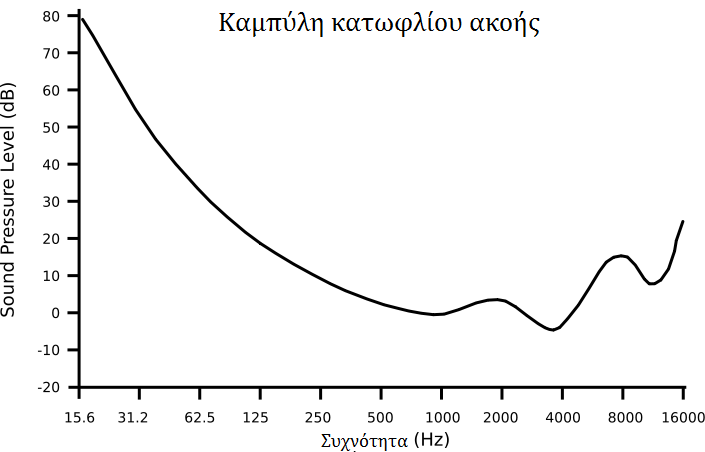 Ηχητικά Κύματα
Παράδειγμα εφαρμογής:
Συμπίεση ήχου (MP3 standard)
Β. Κάποιοι ήχοι είναι πιο «ευαίσθητοι» από άλλους
Χρήση κρίσιμων ευρών ζώνης (critical bands)
Διαφορετική «βαρύτητα» σε κάθε ζώνη
Διαφορετική «ευαισθησία» του αυτιού σε κάθε ζώνη
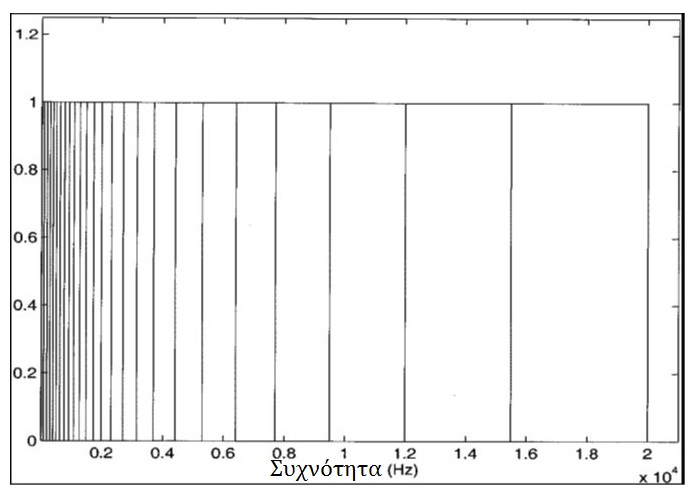 Ηχητικά Κύματα
Παράδειγμα εφαρμογής:
Συμπίεση ήχου (MP3 standard)
Γ. Masking effect
Ένας πιο δυνατός ήχος μπορεί να επικαλύψει ένα γειτονικό του
Η πληροφορία του γειτονικού ήχου δε χρειάζεται να αποθηκευτεί
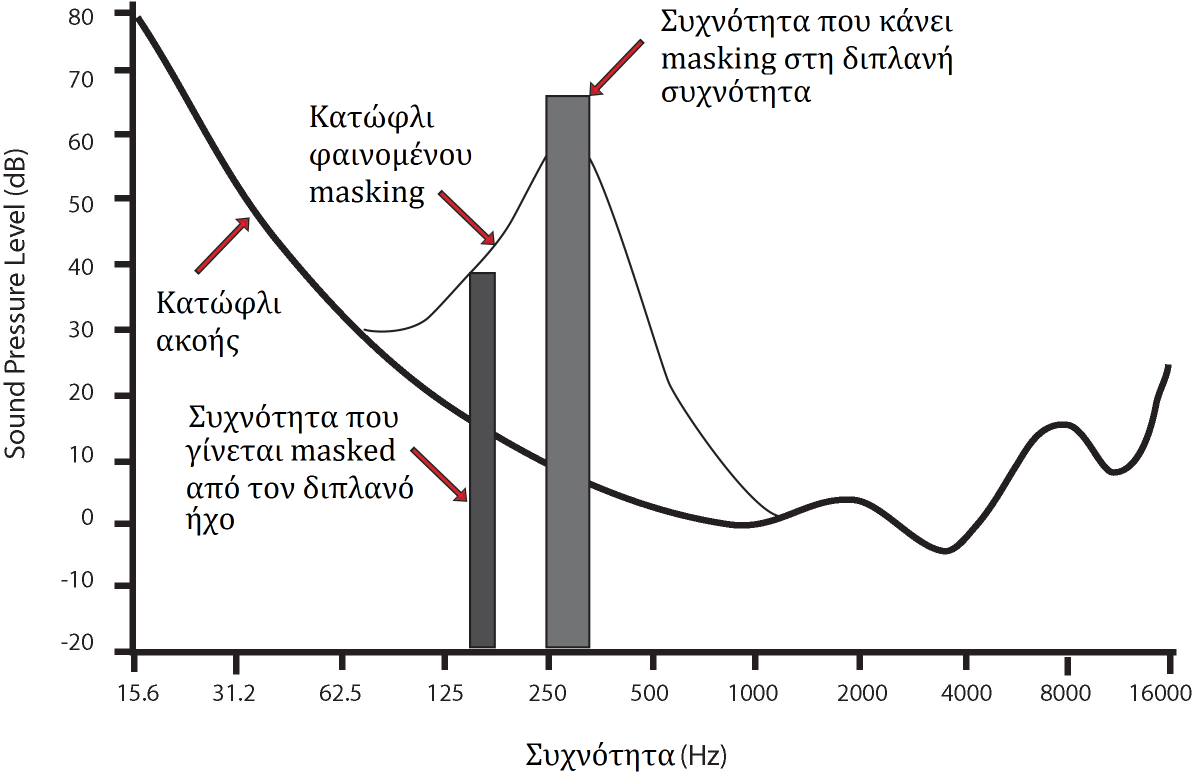 Ηχητικά Κύματα
Παράδειγμα εφαρμογής:
Συμπίεση ήχου (MP3 standard)
Απλοποιημένο διάγραμμα
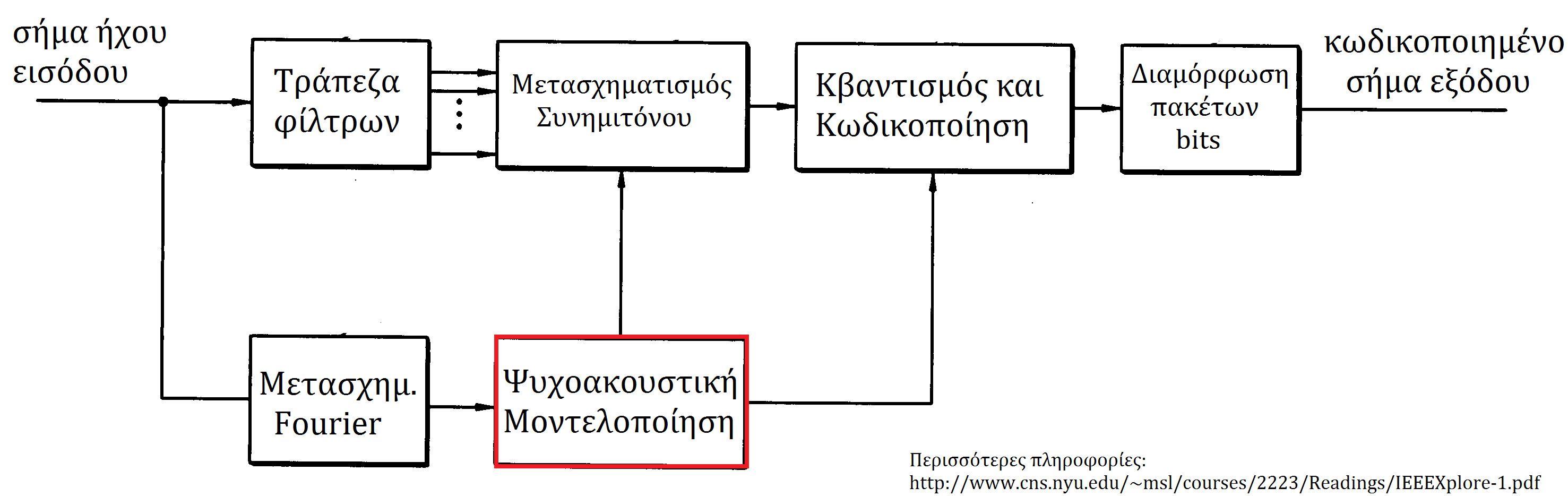 Ηχητικά Κύματα
Το φαινόμενο Doppler
Άκρως συχνή εμπειρία!
Ένα όχημα με σειρήνα μας πλησιάζει και απομακρύνεται από μας
Το ακούμε με υψηλότερη συχνότητα καθώς έρχεται προς εμάς
Το ακούμε με χαμηλότερη συχνότητα καθώς απομακρύνεται
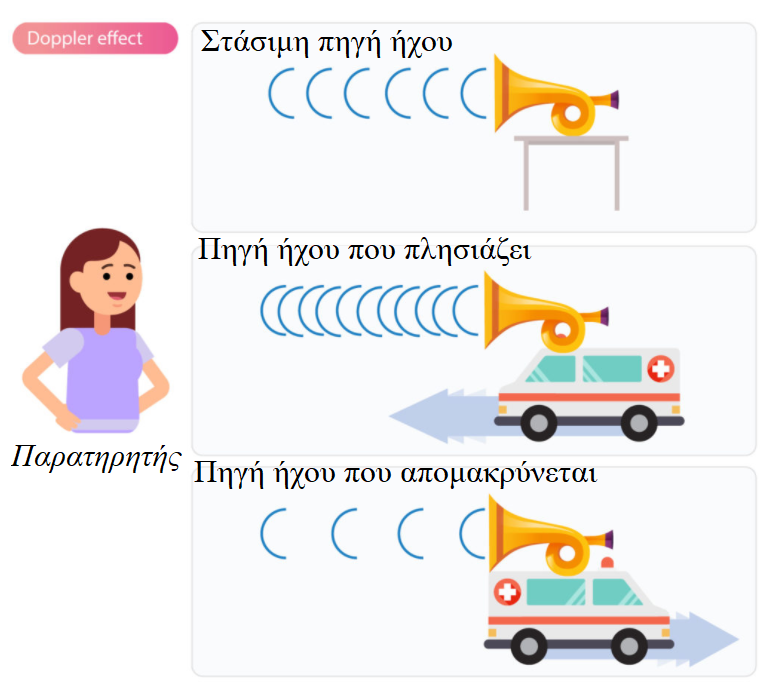 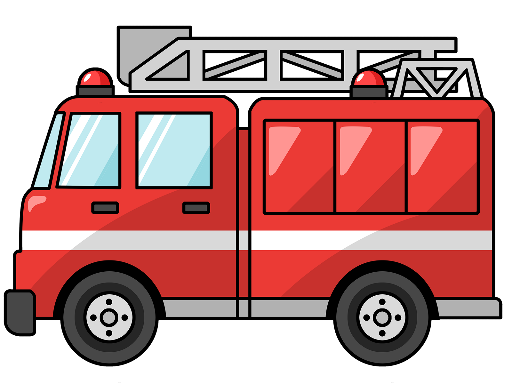 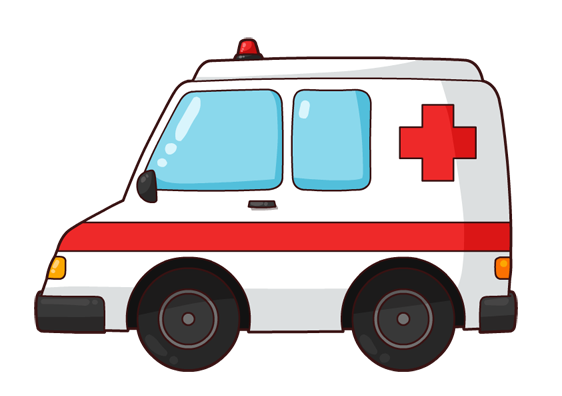 Ηχητικά Κύματα
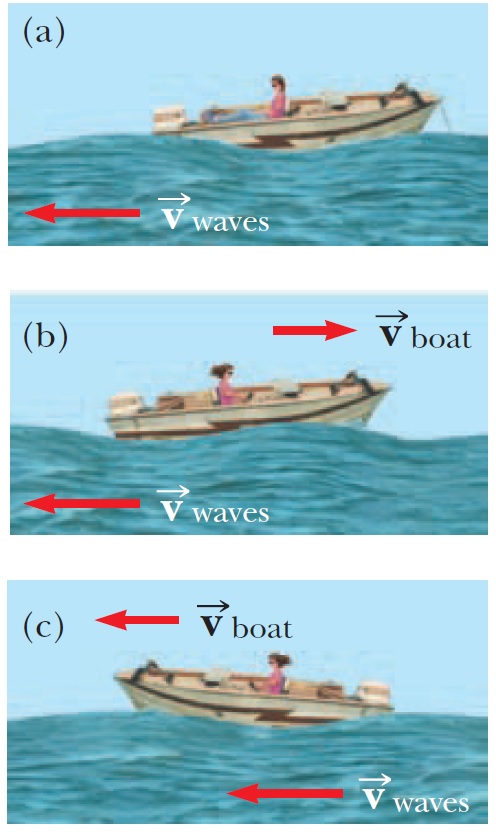 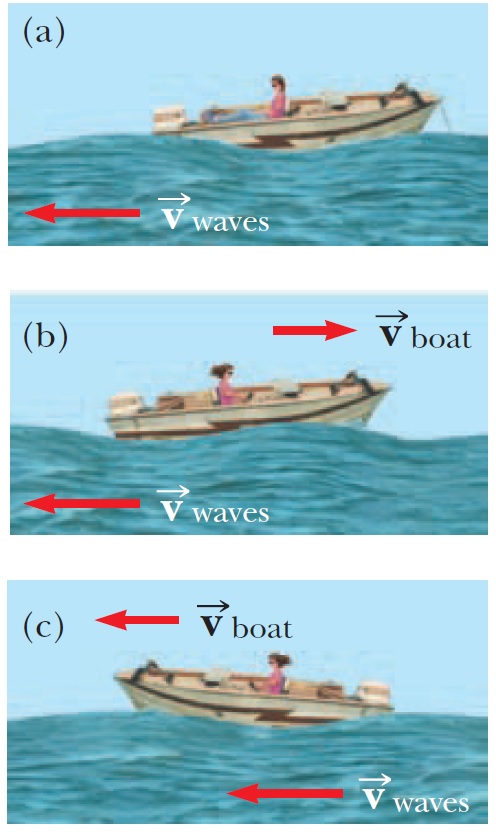 Ηχητικά Κύματα
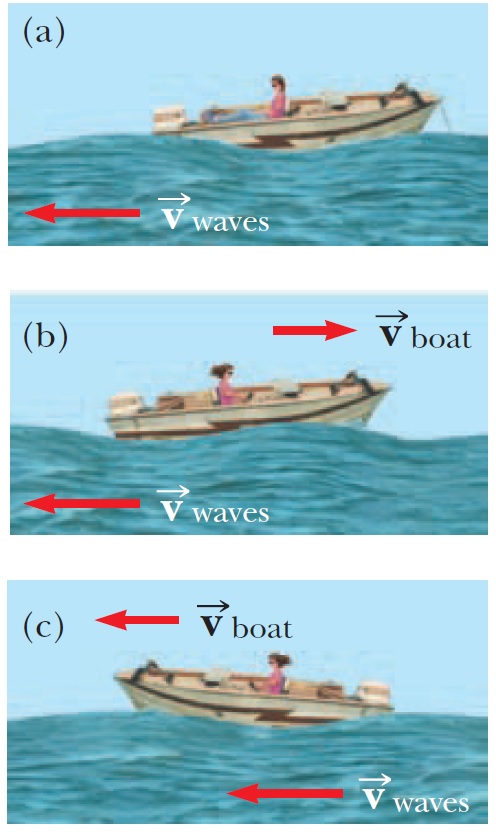 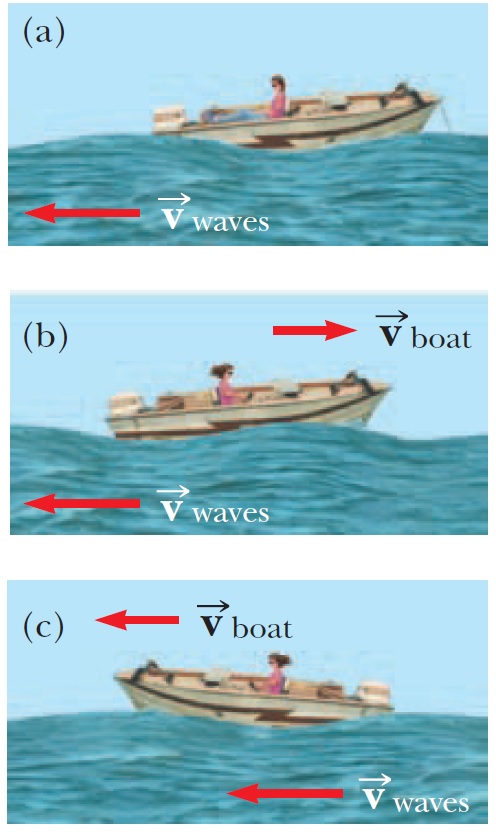 Ηχητικά Κύματα
Το φαινόμενο Doppler
Ευθέως ανάλογα για μια ηχητική πηγή
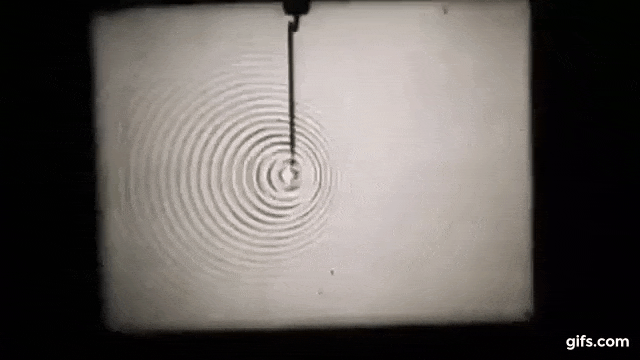 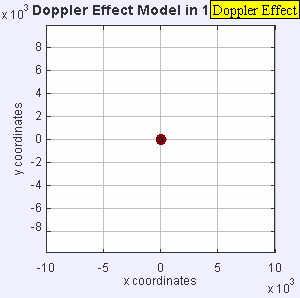 Ηχητικά Κύματα
Ηχητικά Κύματα
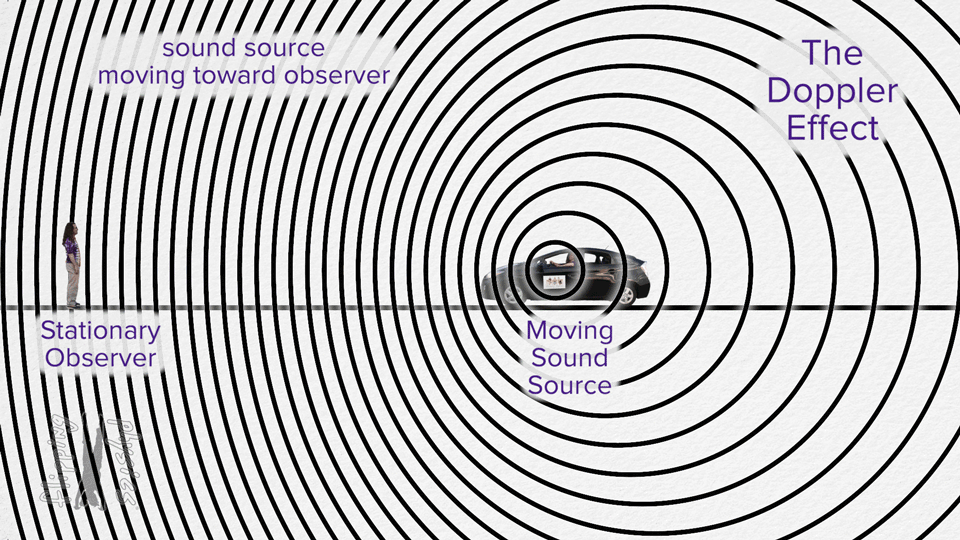 Ηχητικά Κύματα
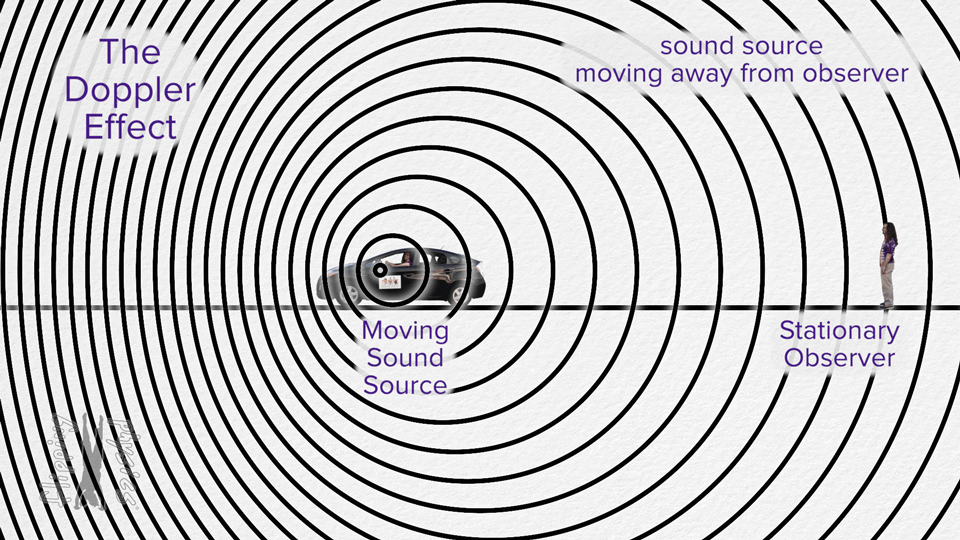 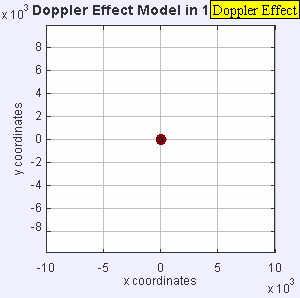 Ηχητικά Κύματα
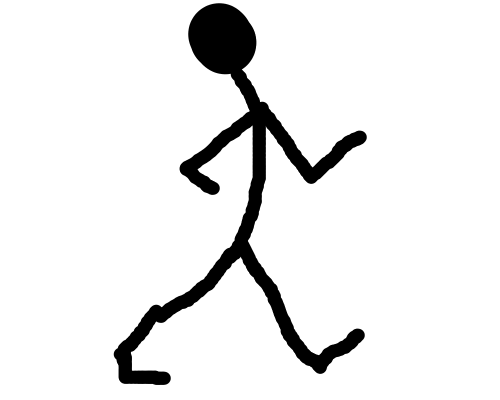 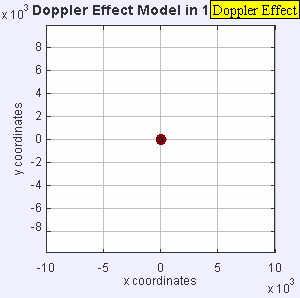 Ηχητικά Κύματα
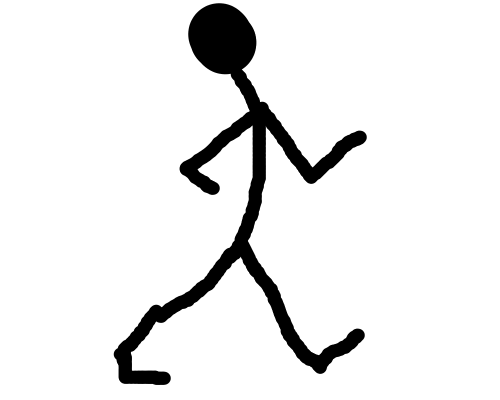 Πώς επιλέγουμε πρόσημα στη σχέση αυτή?
1. Πηγή και παρατηρητής κινούνται ο ένας προς τον άλλο: πρόσημα που αυξάνουν το f’
2. Πηγή και παρατηρητής απομακρύνονται ο ένας από  τον άλλο: πρόσημα που μειώνουν το f’
3. Οι ταχύτητες εννοούνται πάντα κατά μέτρο!
Ηχητικά Κύματα
Ταχύτητα παρατηρητή
Ταχύτητα ήχου
Συχνότητα εκπομπής πηγής
Συχνότητα αντίληψης
παρατηρητή
Ταχύτητα πηγής
Ηχητικά Κύματα
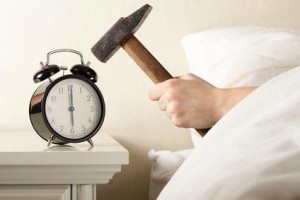 Ηχητικά Κύματα
+
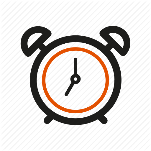 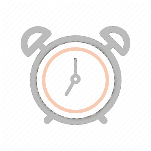 Τέλος Διάλεξης